Веселились от души
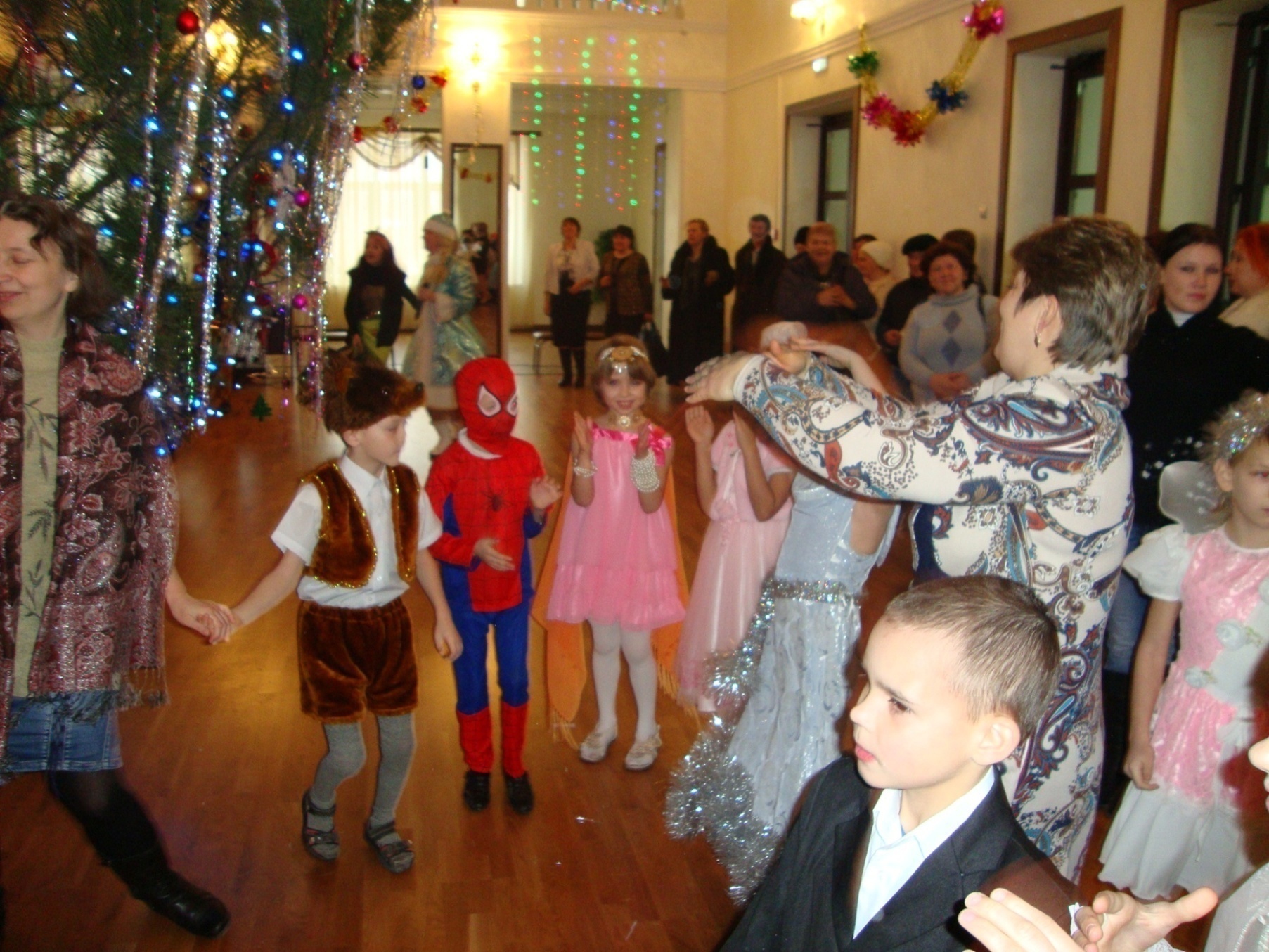 Если три волшебных круга
Вокруг ёлки описать.
Вмиг исполнятся желанья,
Не придется даже ждать!
Как  поздравляли друзей с Новым годом – 
Шумно и весело, да с хороводом!
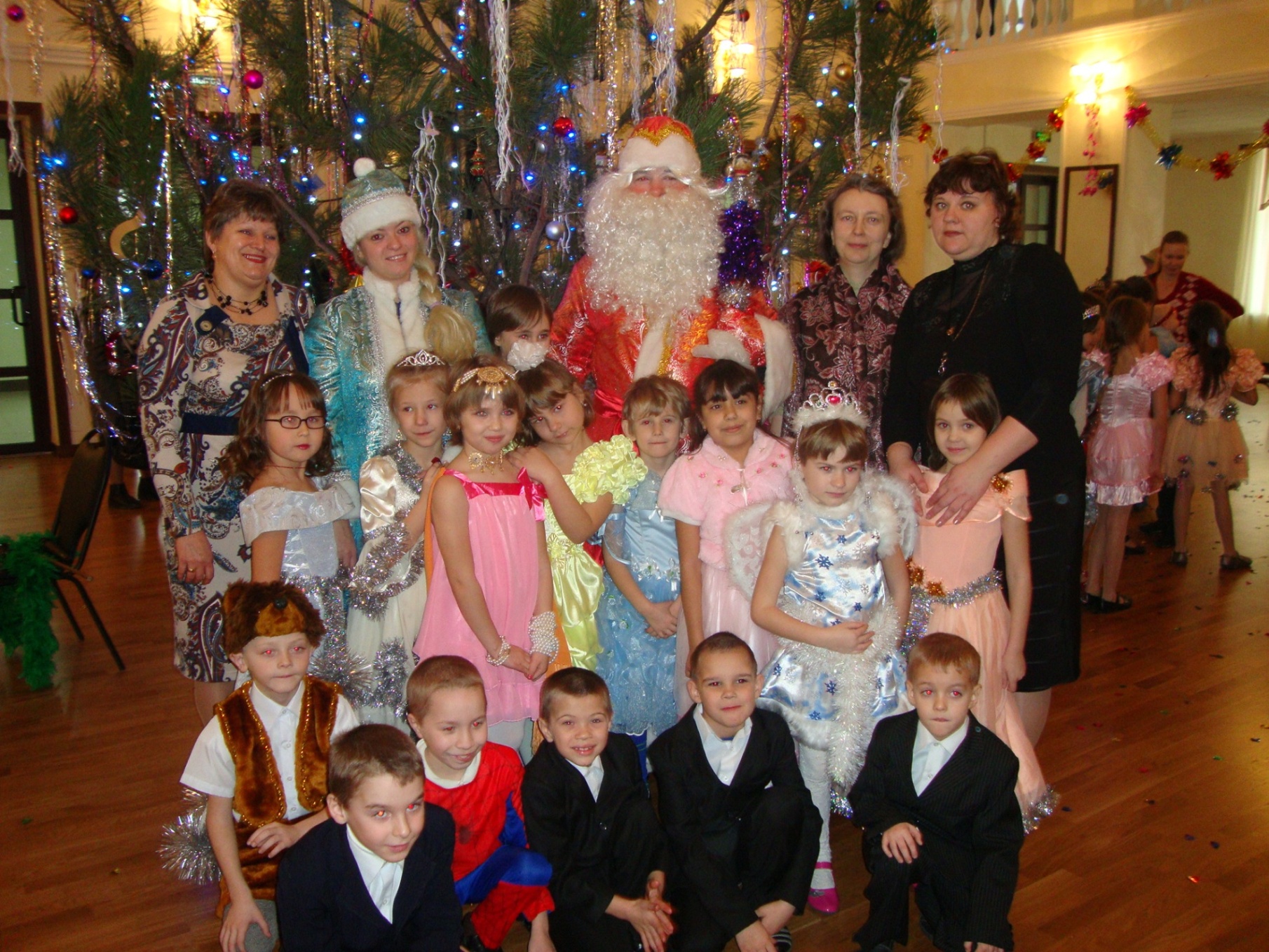 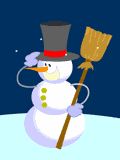